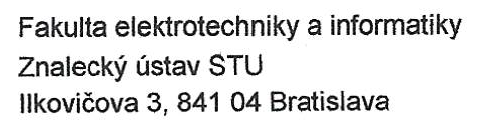 Vyťažovanie údajov z mobilných telefónov pre potreby OČTK, postupy a komunikácia s OČTK
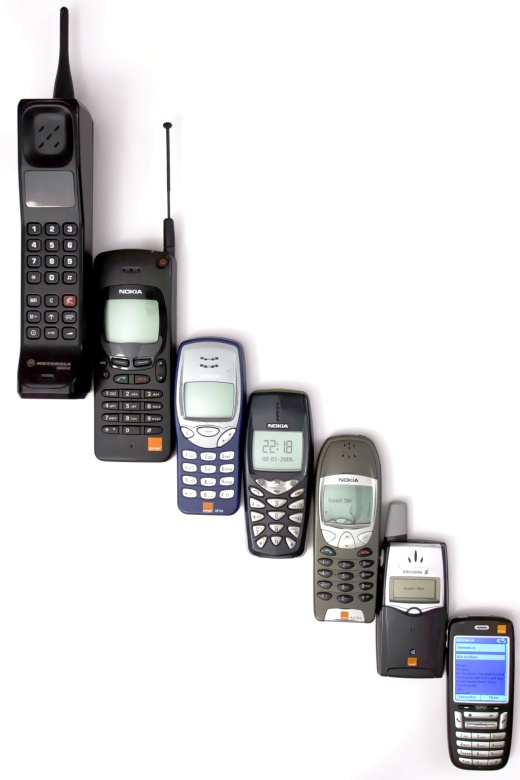 Ing. Dušan Žák
Bratislava, 06.06.2024
Znalecký ústav elektrotechniky a informatiky FEI STU
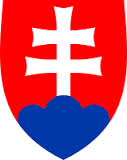 Ing. Dušan Žák        

Znalec v odbore Elektrotechnika

Odvetvia:
Odhad hodnoty elektrotechnických zariadení a elektroniky
Elektronika
Riadiaca technika, výpočtová technika (hardvér)
Počítačové programy (softvér)

Zapísaný do zoznamu znalcov v marci 2016
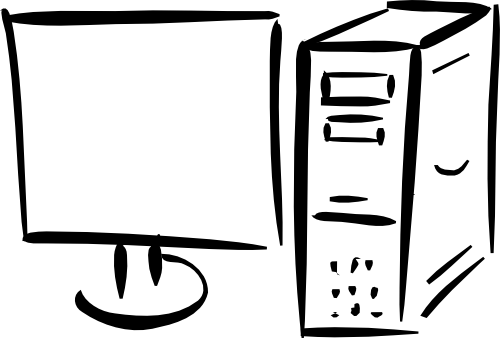 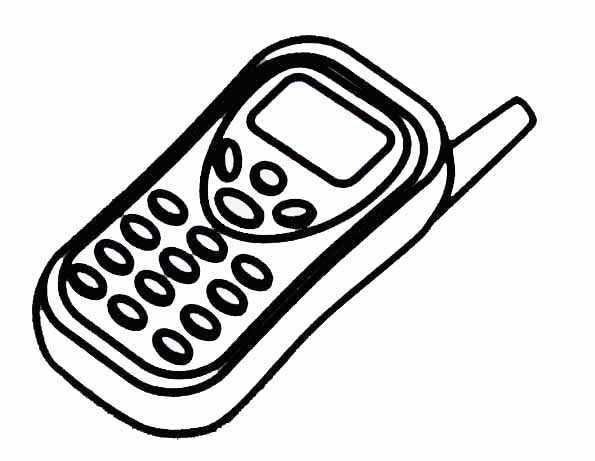 Znalecký ústav elektrotechniky a informatiky FEI STU
Agenda
Dôvody skúmania obsahu mobilného telefónu
Predpoklady pre úspešnú akvizíciu obsahu (odblok. kódy, PIN)
Pripojenie skúmaného zariadenia k analytickému počítaču
Softvér na stiahnutie dátového obsahu 
Android a iOS zariadenia
Vývojársky režim
 Výstupné protokoly
 Sociálne siete
 Problémové značky mobilných telefónov (Xiaomi, Redmi, no name China)
 Geolokačné údaje 
 Príklady z praxe
Znalecký ústav elektrotechniky a informatiky FEI STU
Dôvody skúmania obsahu mobilného telefónu
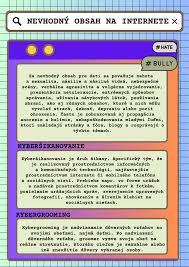 Dôkazný materiál
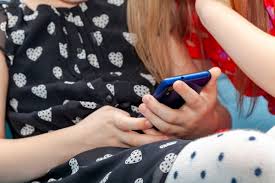 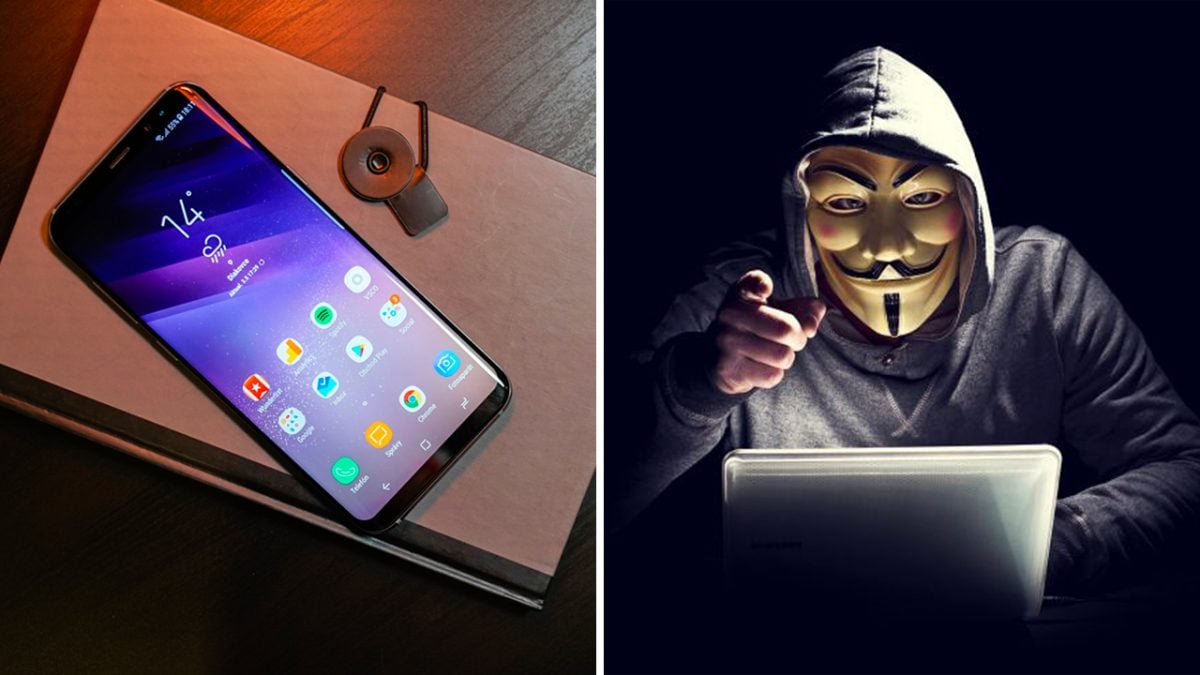 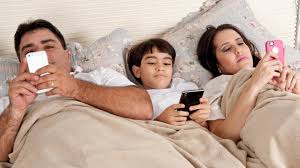 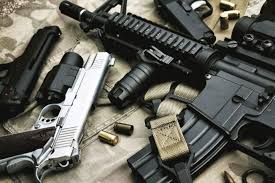 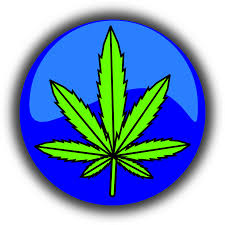 Znalecký ústav elektrotechniky a informatiky FEI STU
Predpoklady pre úspešnú akvizíciu obsahu MT (odblokovacie kódy, pattern, PIN)
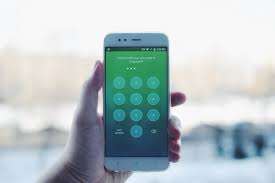 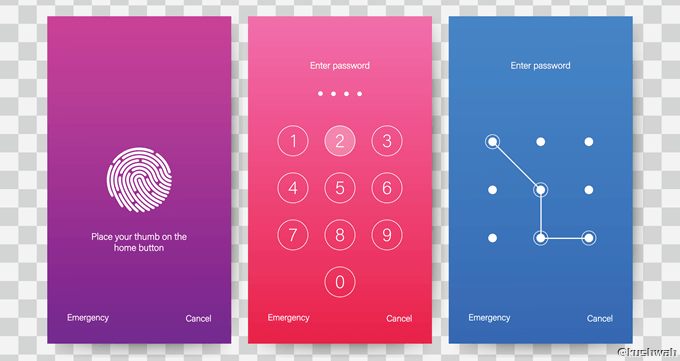 Znalecký ústav elektrotechniky a informatiky FEI STU
Pripojenie skúmaného zariadenia k analytickému počítaču
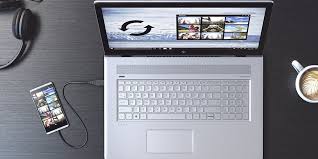 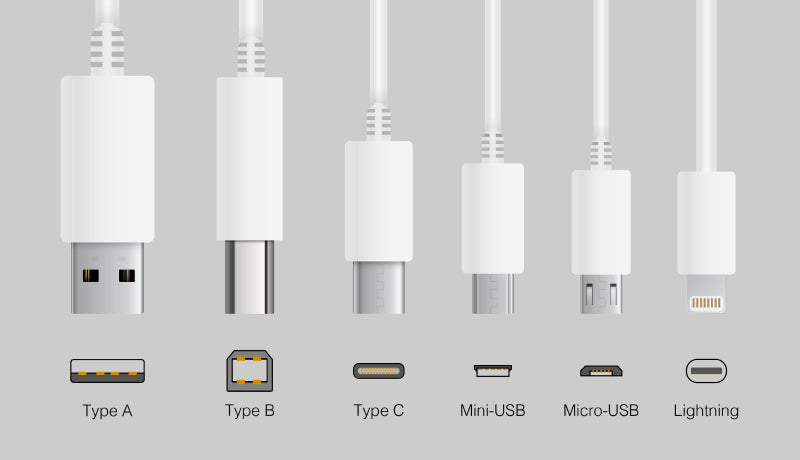 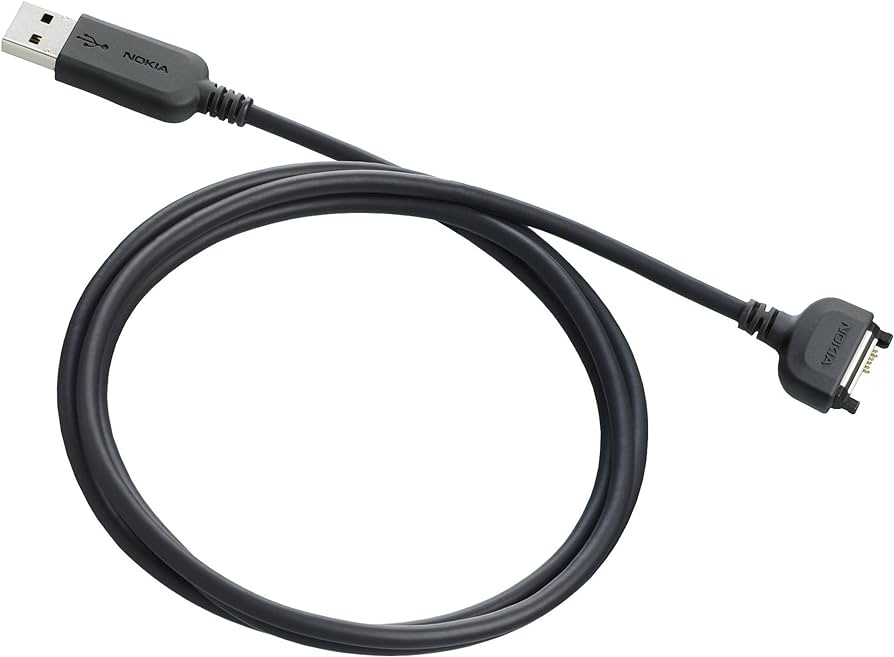 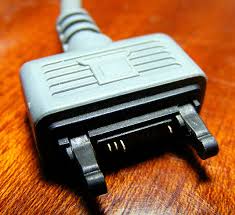 Znalecký ústav elektrotechniky a informatiky FEI STU
Softvér na stiahnutie dátového obsahu
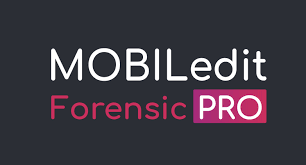 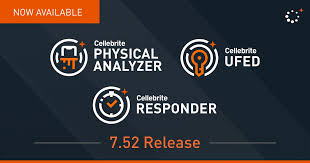 Znalecký ústav elektrotechniky a informatiky FEI STU
Android a iOS zariadenia (a iné ...)
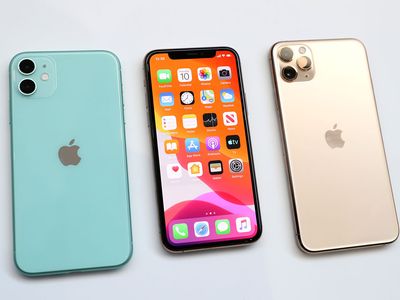 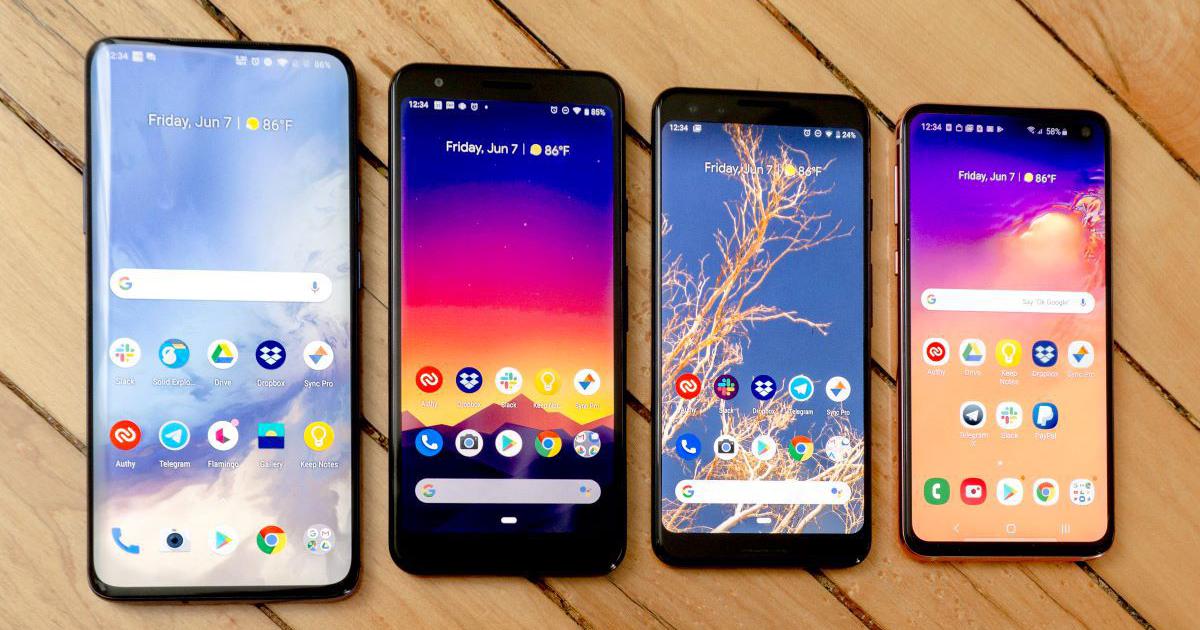 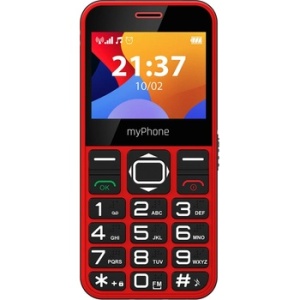 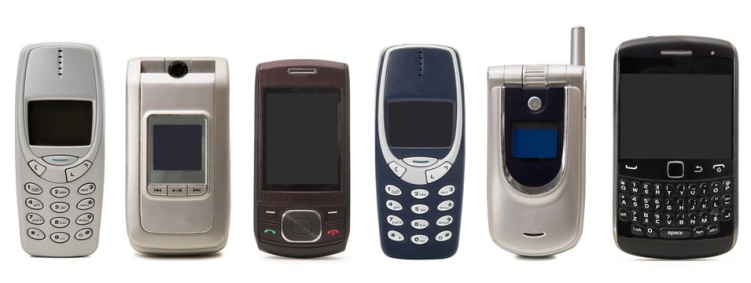 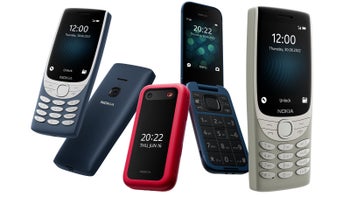 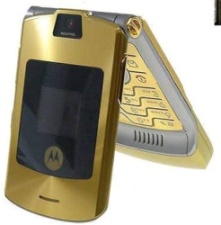 Znalecký ústav elektrotechniky a informatiky FEI STU
Vývojársky režim Android
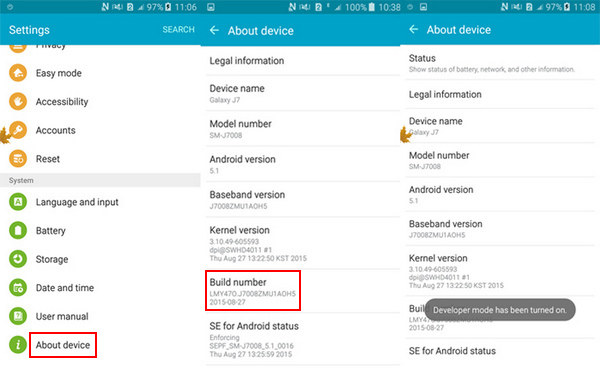 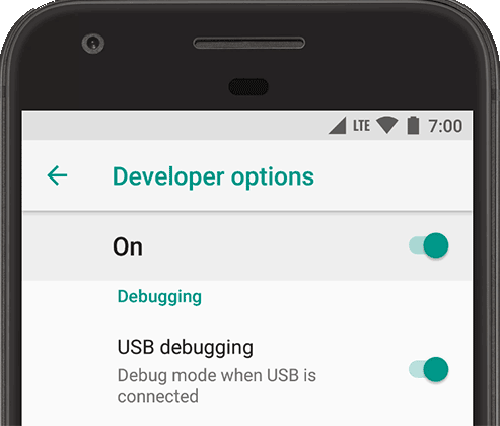 Znalecký ústav elektrotechniky a informatiky FEI STU
Vývojársky režim iOS
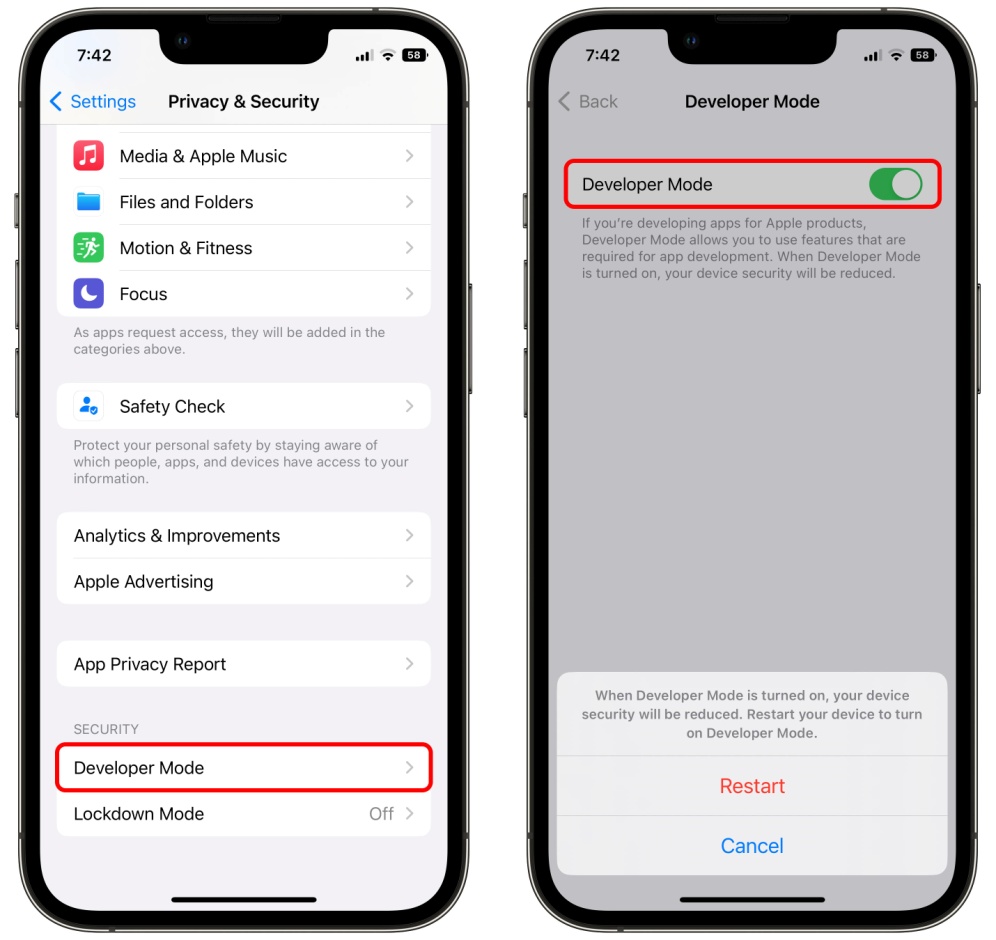 Znalecký ústav elektrotechniky a informatiky FEI STU
Výstupné protokoly (UFED)
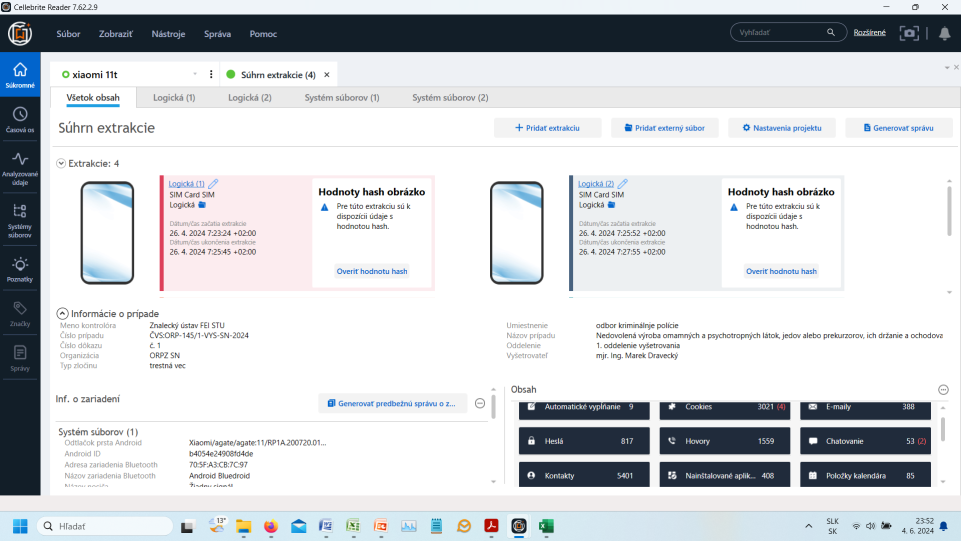 CellebriteReader.exe
xiaomi 11t.xlsx
xiaomi 11t.html
xiaomi 11t.pdf
xiaomi 11t.ufdr
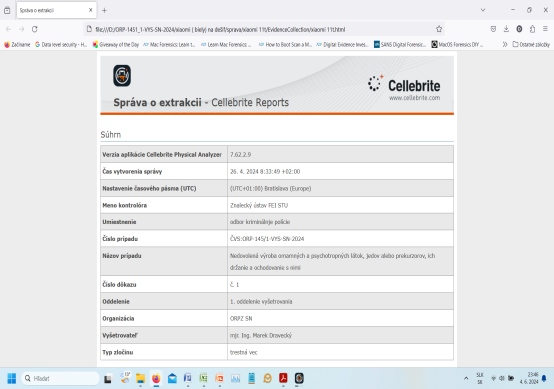 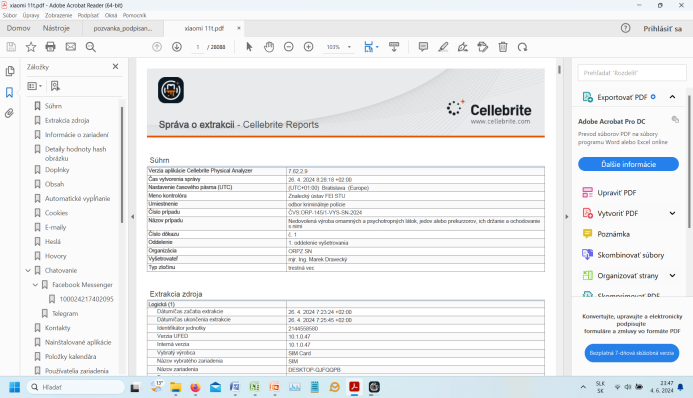 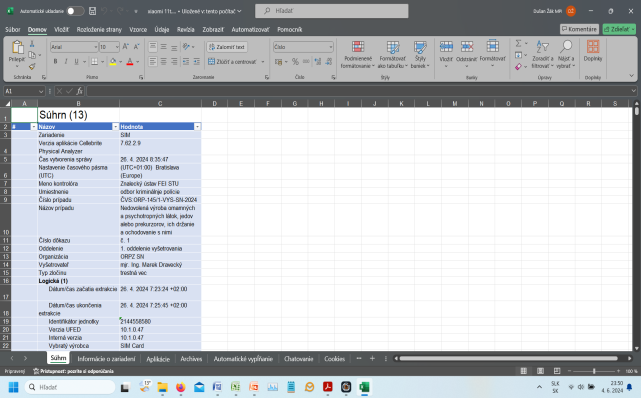 Znalecký ústav elektrotechniky a informatiky FEI STU
Výstupné protokoly (MobilEdit Forensic PRO)
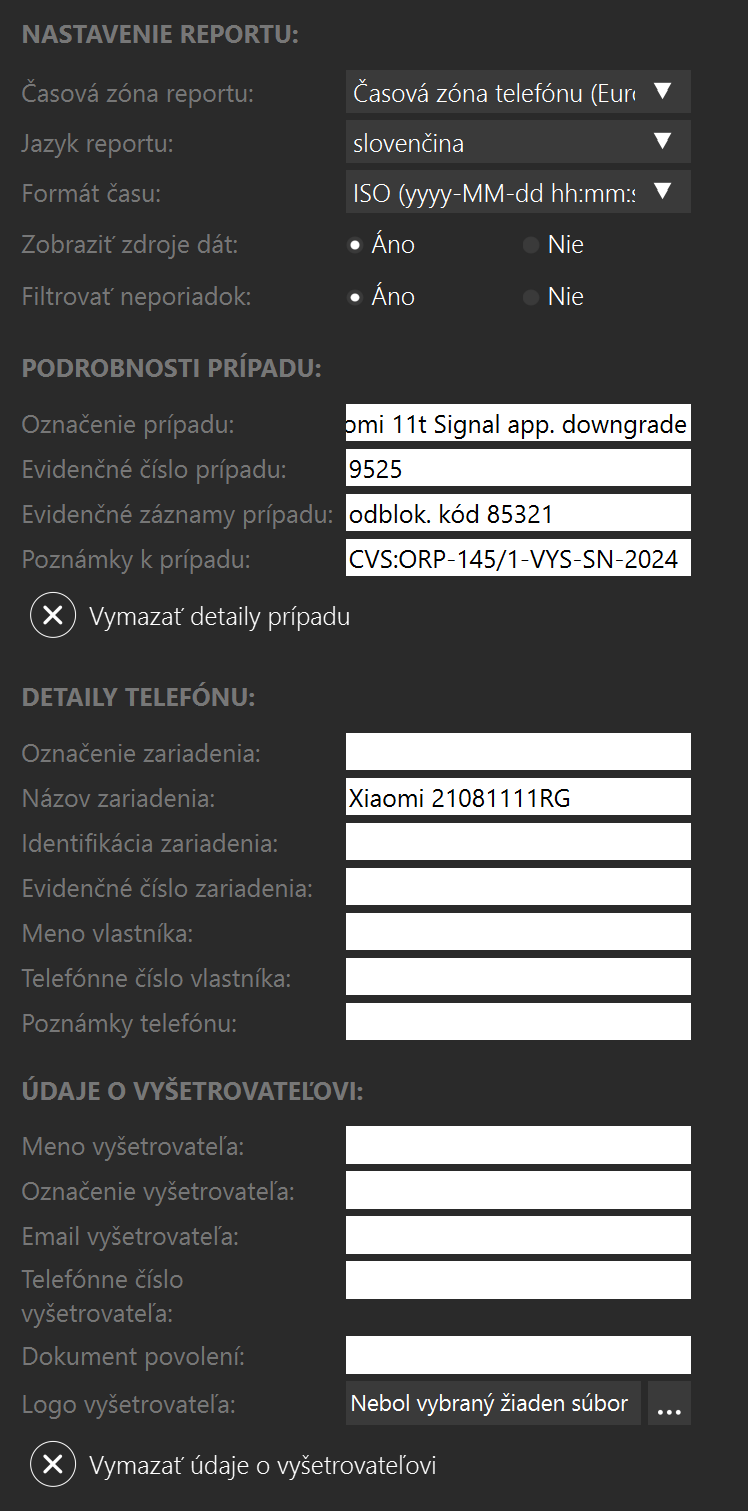 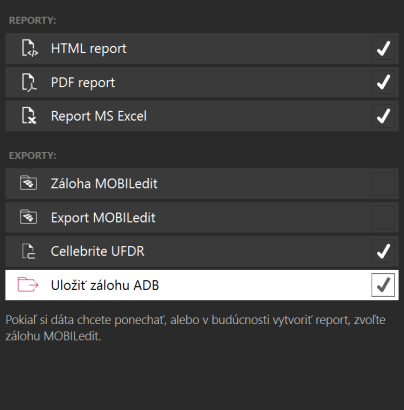 001_Obsah.pdf
002_Obrazovky_nastavenia_reportu.pdf
003_Suhrn.pdf
004_Spravy.pdf
......
......
161_Fotky.pdf
162_Obrazkove_subory.pdf
165_Video_subory.pdf
Report_index.html
Report_long.html
xlsxReport.xlsx
xlsxReport_Správy.xlsx
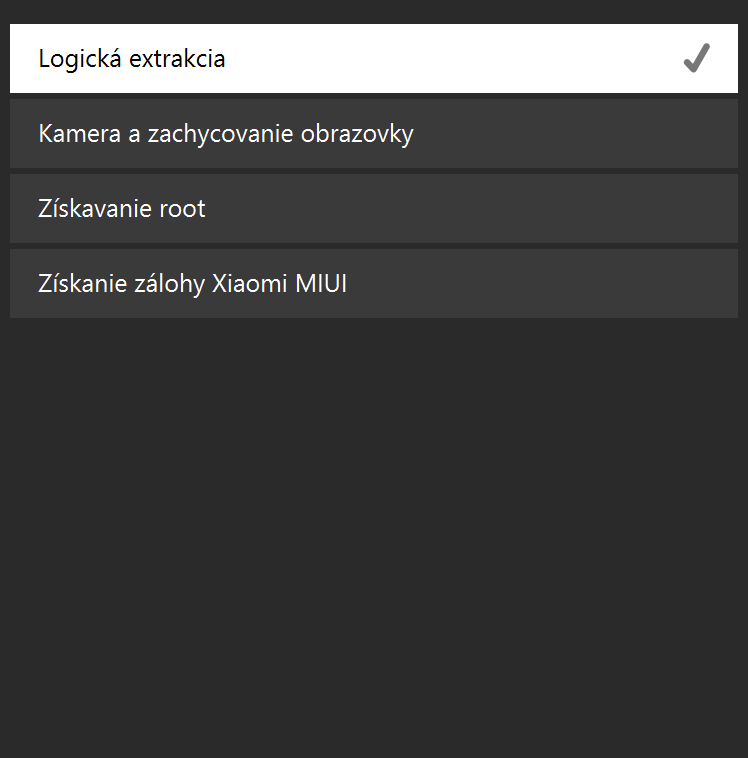 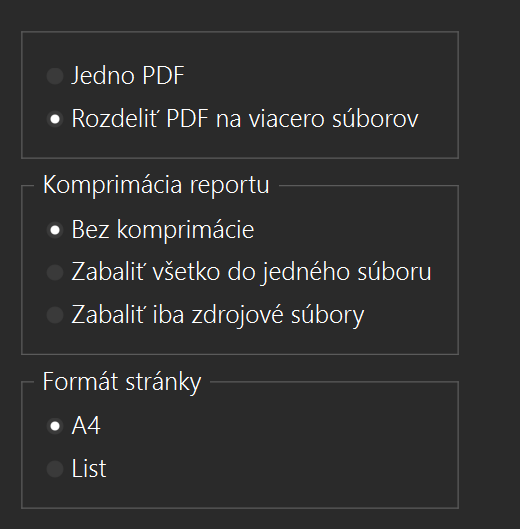 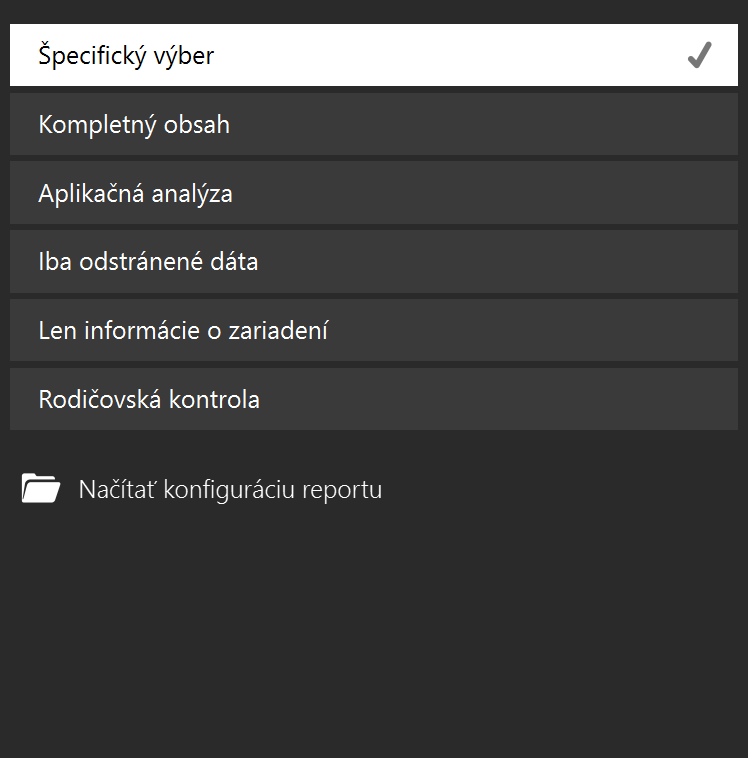 Znalecký ústav elektrotechniky a informatiky FEI STU
Výstupné protokoly (MobilEdit Forensic PRO) pokračovanie
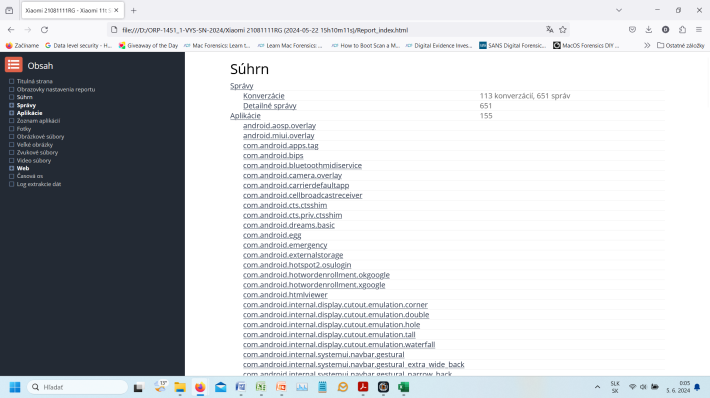 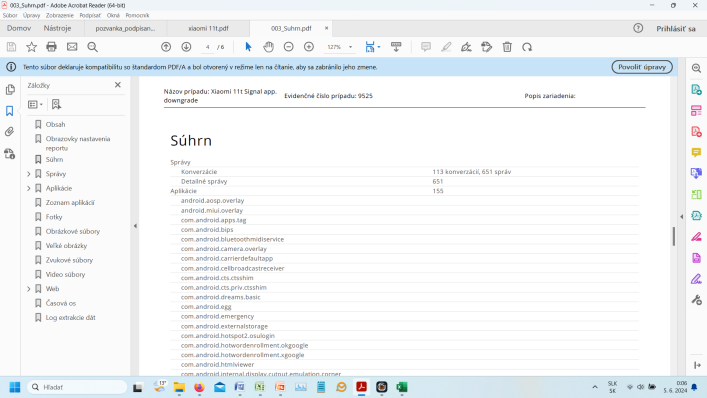 001_Obsah.pdf
Report_index.html
xlsxReport.xlsx
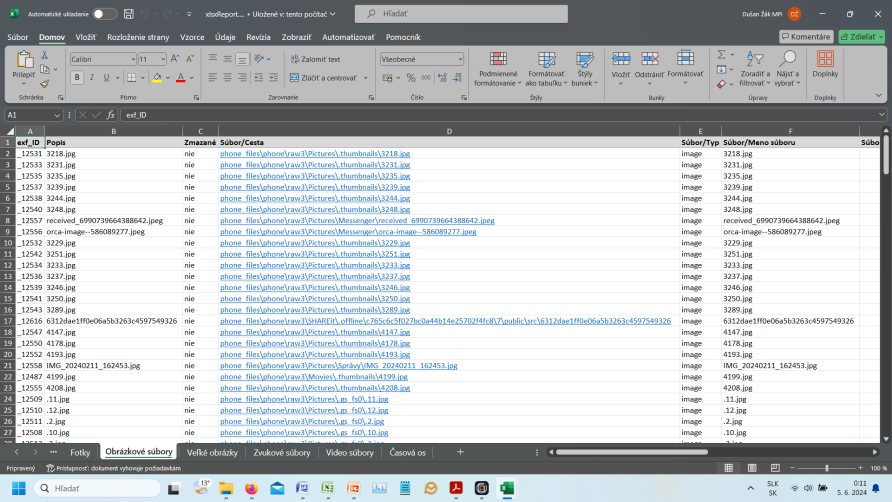 Znalecký ústav elektrotechniky a informatiky FEI STU
Sociálne siete
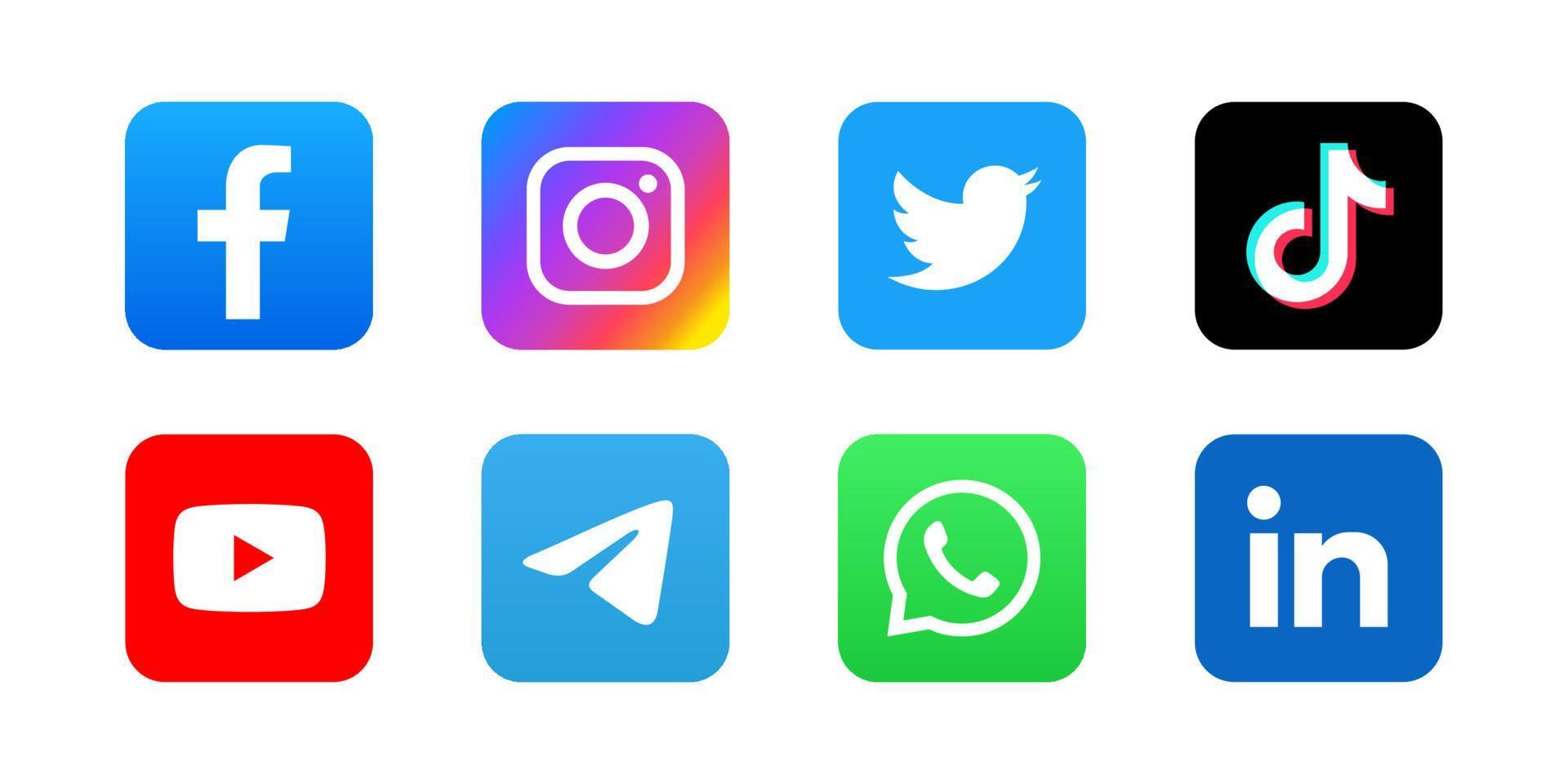 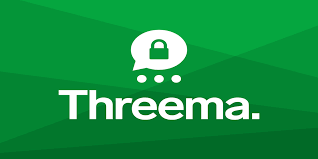 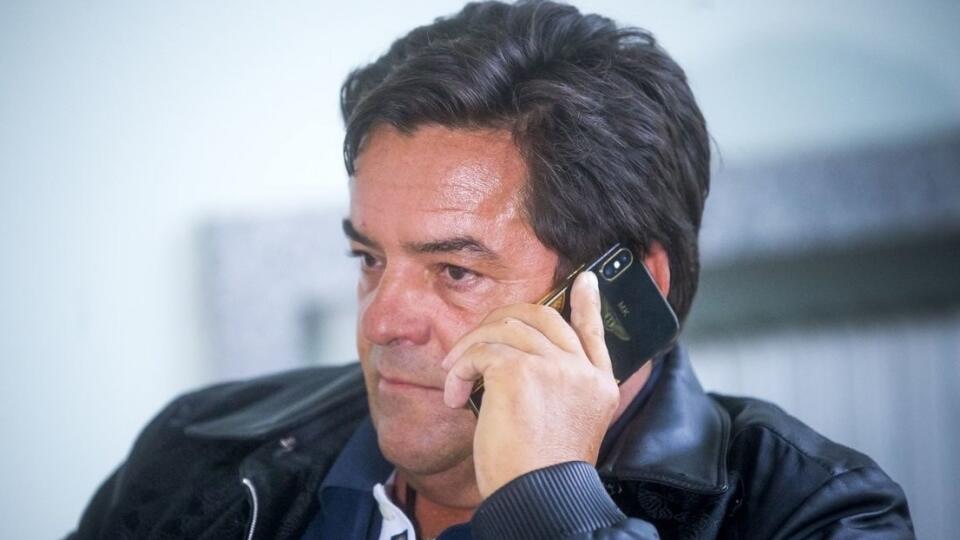 Znalecký ústav elektrotechniky a informatiky FEI STU
Problémové značky mobilných telefónov (Xiaomi, Redmi, no name China)
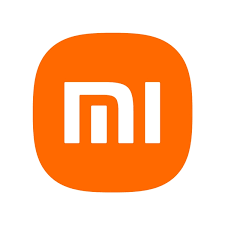 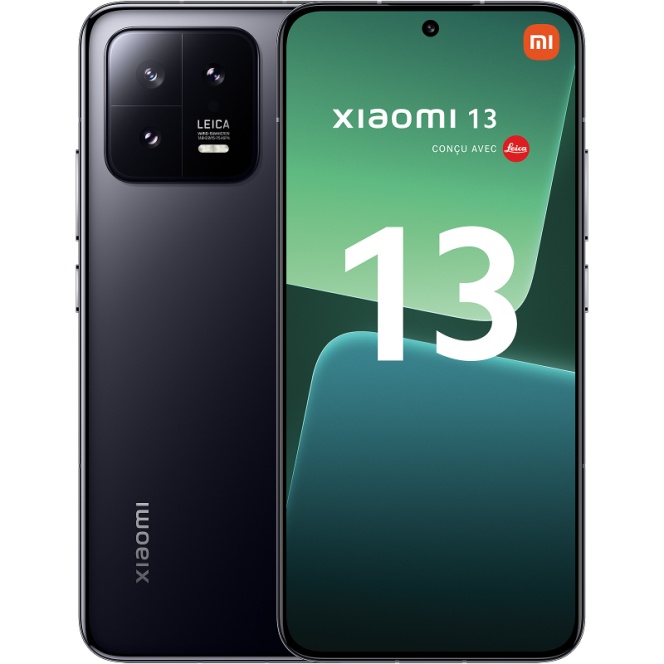 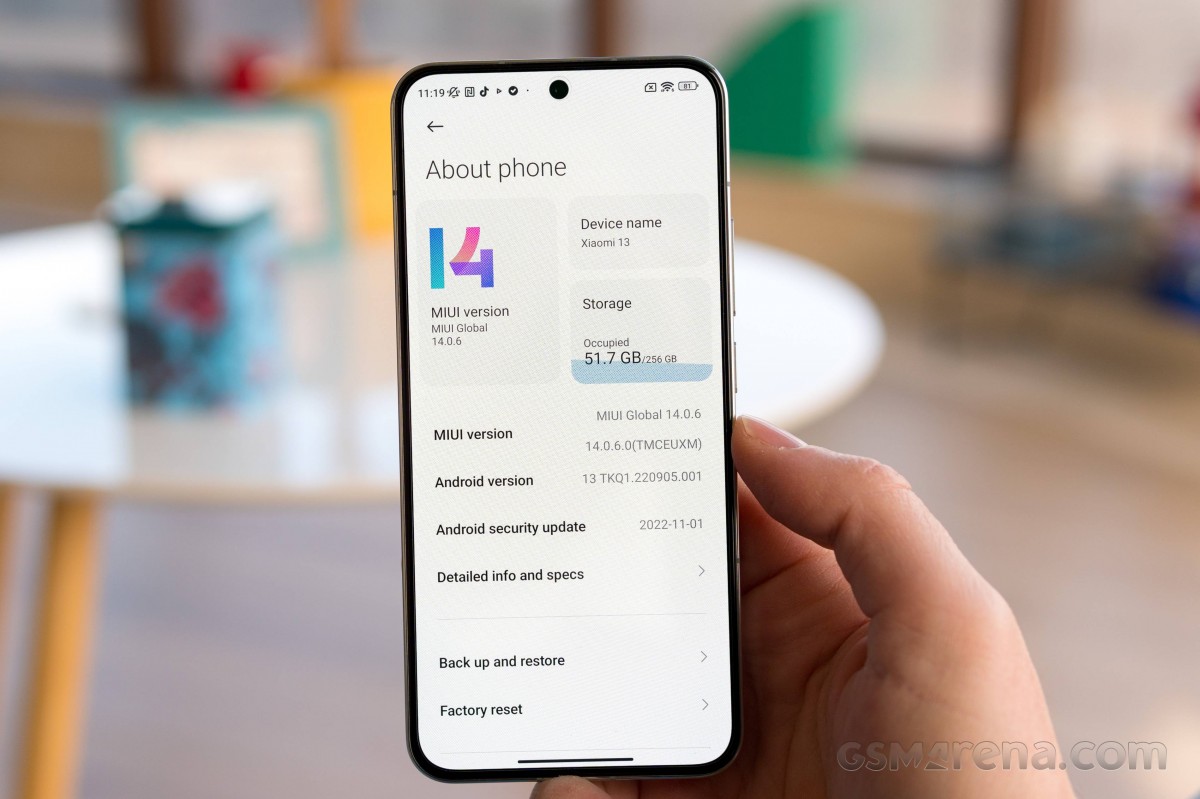 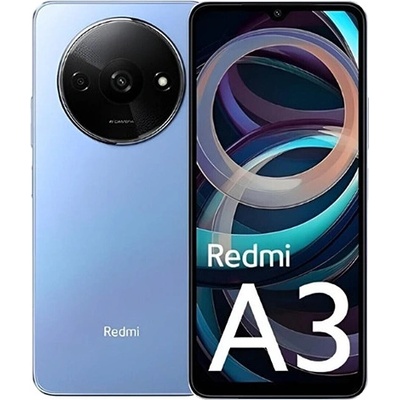 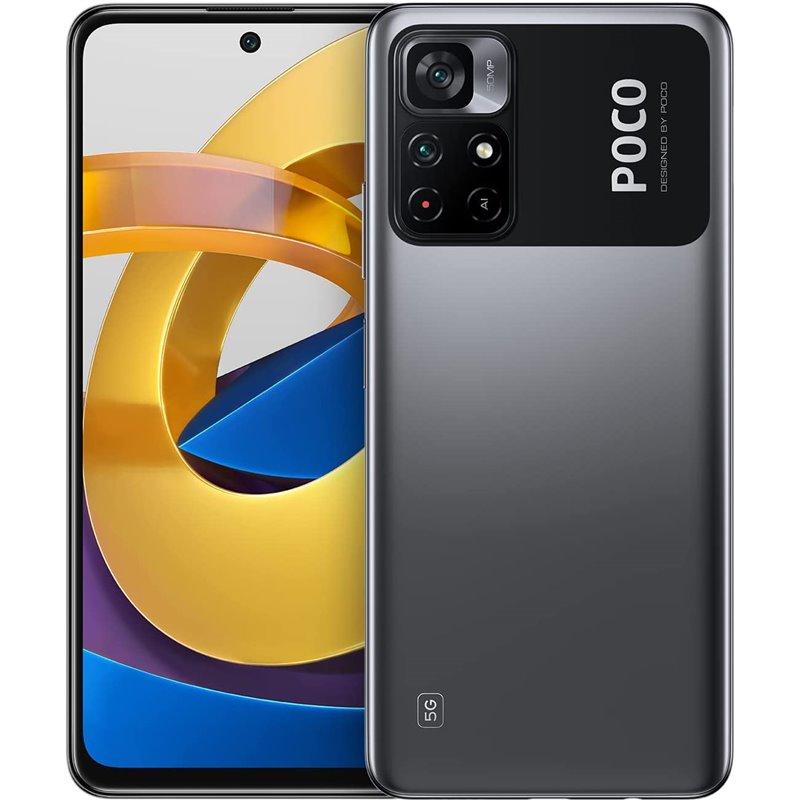 Znalecký ústav elektrotechniky a informatiky FEI STU
Geolokačné údaje
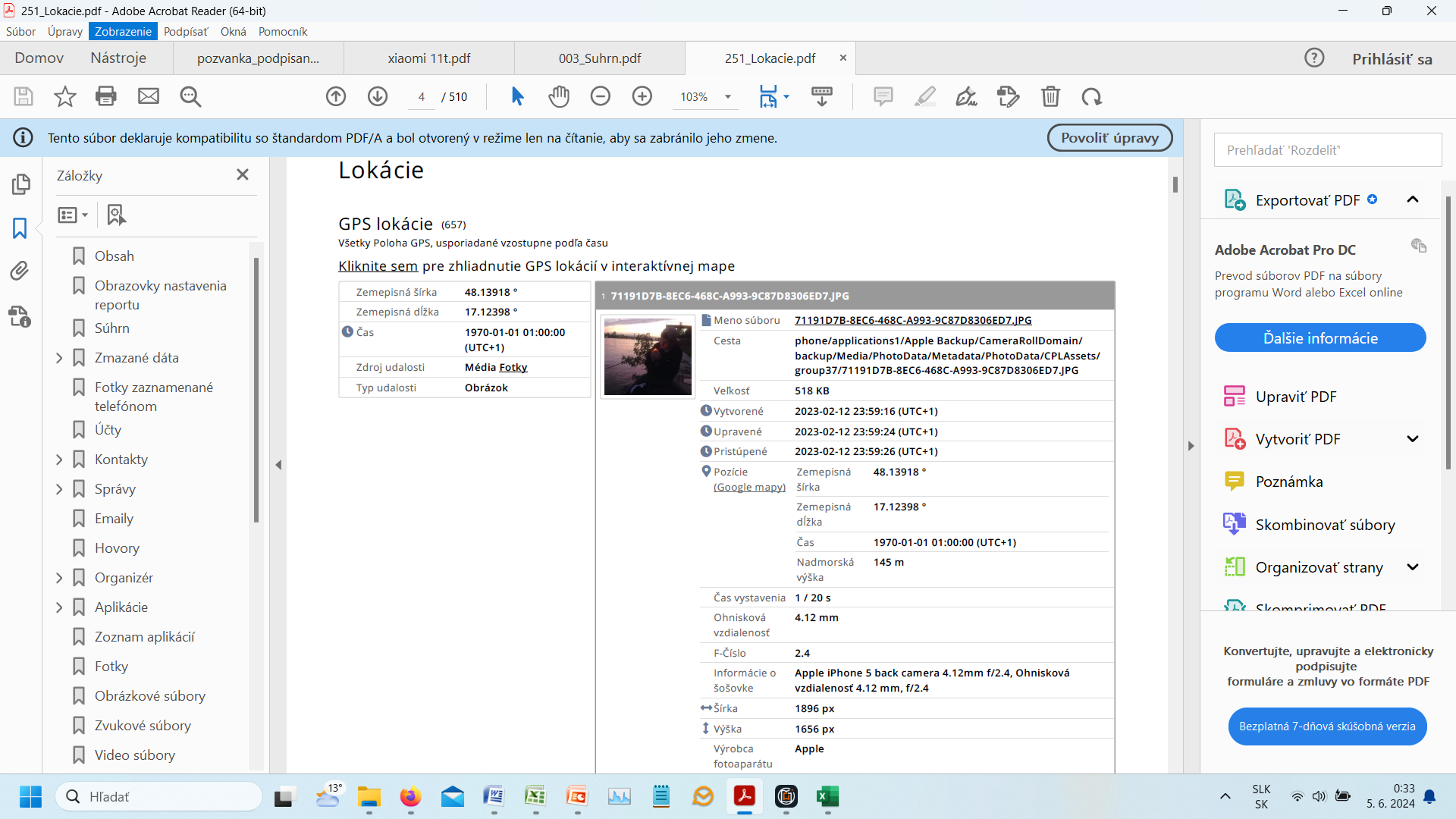 Znalecký ústav elektrotechniky a informatiky FEI STU
Geolokačné údaje (pokračovanie)
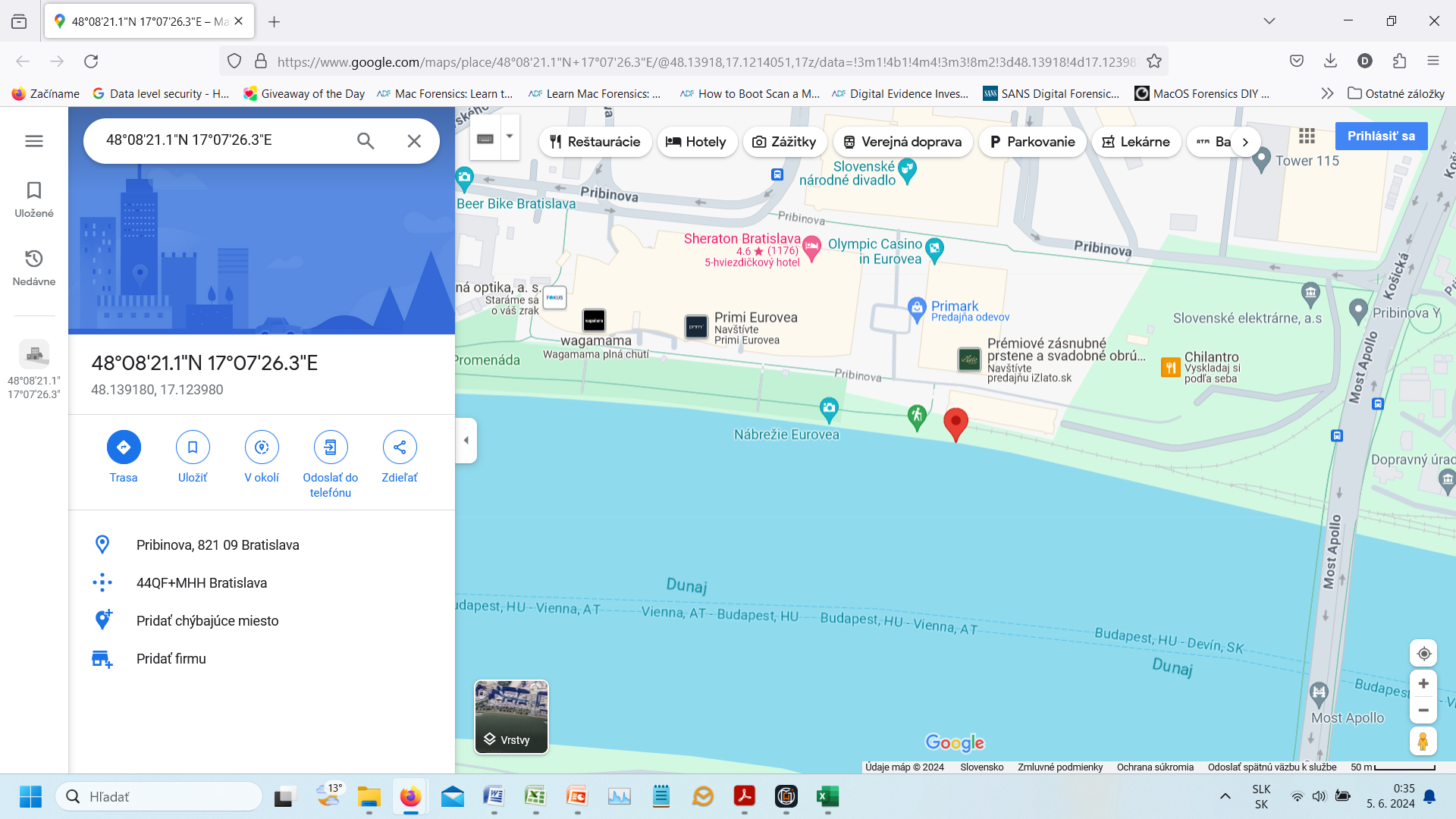 Znalecký ústav elektrotechniky a informatiky FEI STU
Príklad z praxe
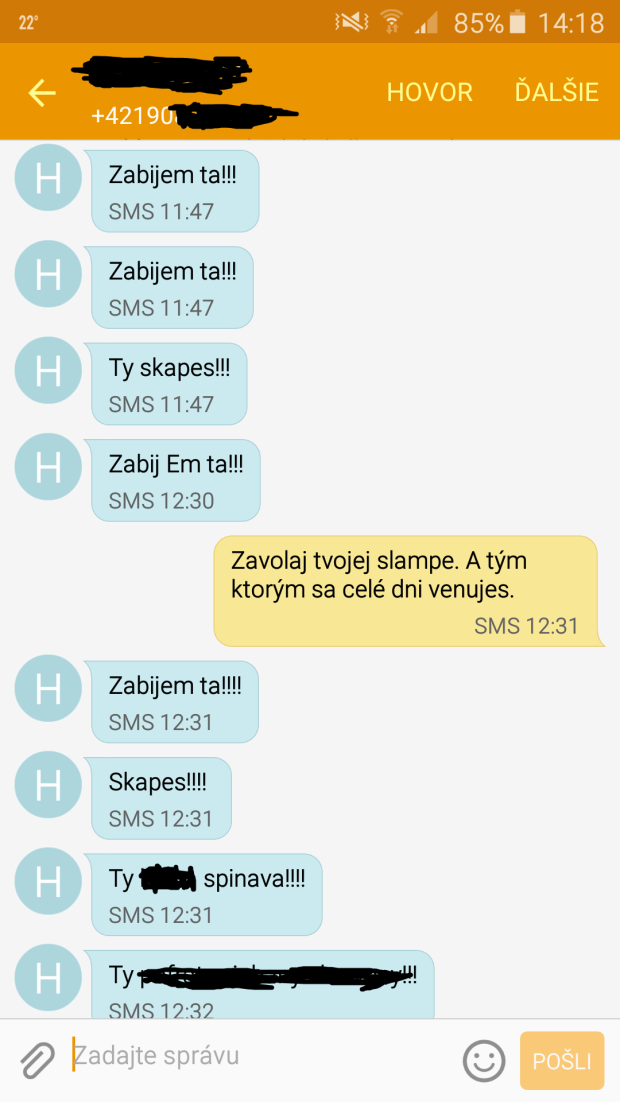 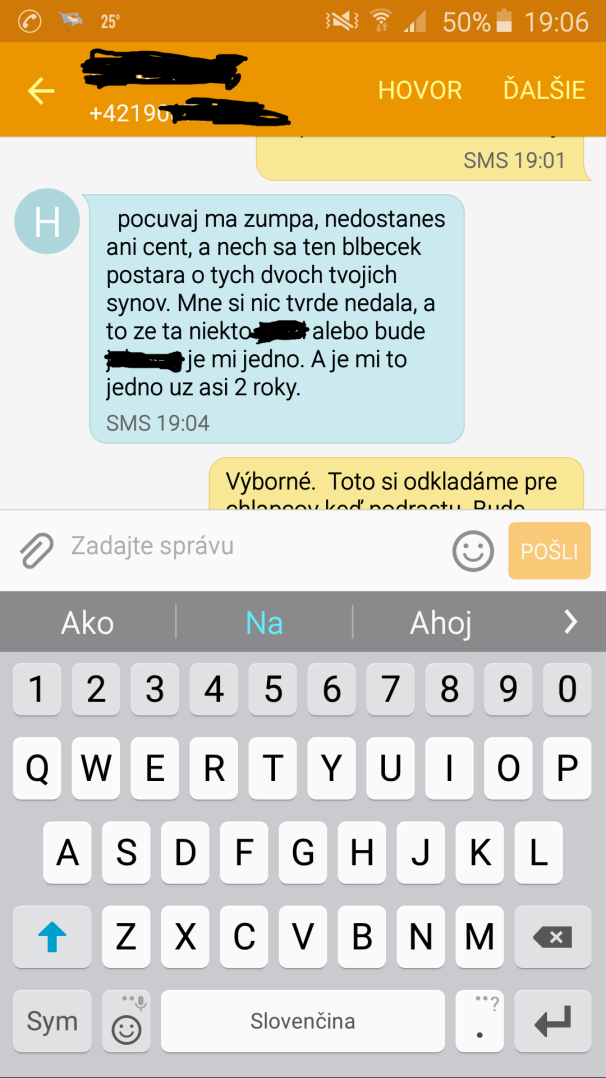 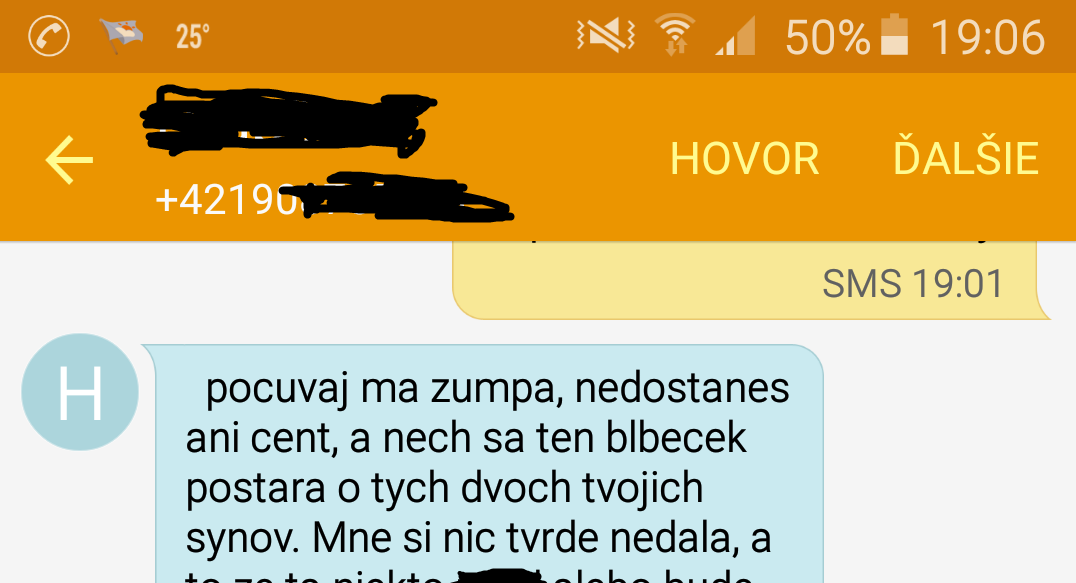 Pri analýze identického obrazového súboru vo formáte .jpg v adresári .thumbnails som narazil na časový údaj zápisu súboru 2016-08-29 19:23:23 (čo by časovo zodpovedalo snímke, aj  teplota vzduchu vo večerných hodinách na konci augusta je primeraná).
Screenshot_2017-02-03-08-29-03.png
Znalecký ústav elektrotechniky a informatiky FEI STU
Otázky ?
Znalecký ústav elektrotechniky a informatiky FEI STU
Ďakujem za pozornosť.
Ing. Dušan Žák